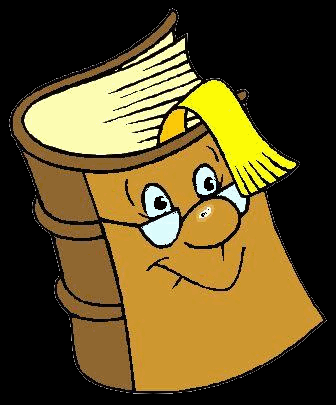 Словарные слова
Учитель
МБОУ СОШ № 89
г.Краснодара
Комирняя И.Л.
ГОРОД
Крупный населённый пункт, административный, культурный, промышленный, торговый центр.
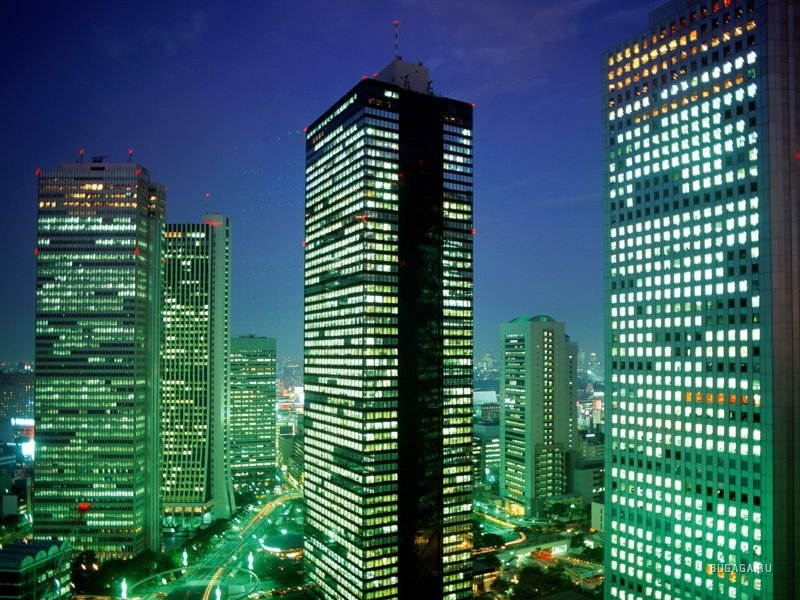 Однокоренные слова
Город, городок, городишко, городище, городской, горожанин, загородный, пригород, город-герой, городошник (игрок в городки), городошный (спорт), городовой.
Фразеологизм.
Ни к селу, ни к городу.
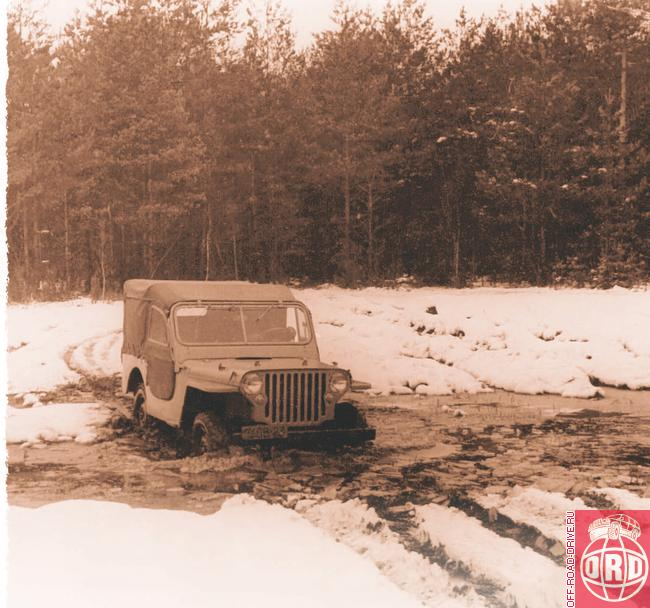 Пословицы.
Москва-  всем городам мать.
Смелость города берёт.
Храбрость города берёт, а бдительность их бережёт.
ПРАЗДНИК - День торжества.
Однокоренные слова: праздничный, праздничек, праздновать.

Фразеологизмы:
У ленивого всегда праздники.
Рукам работа – душе праздник.
Всякая душа празднику рада.
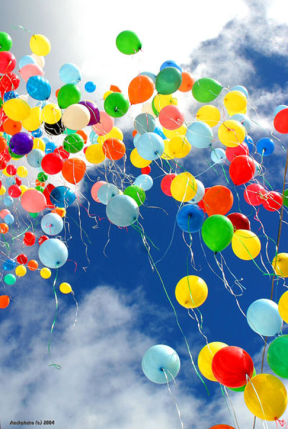 Москва
Однокоренные слова: Москва, москвич, москвичка, московский.

Пословицы:
Москва – мать городов русских.
Москвой – столицей
весь народ гордится.
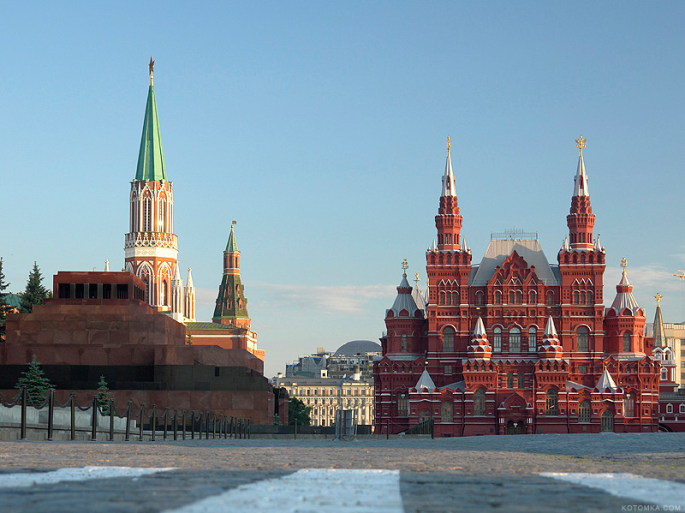 Вставь пропущенные буквы:
В_тер,   и_ти,   ин_й,   пр_студа, м_ро_,   скор_.
Проверь
Ветер, идти, иней, простуда, мороз, скоро.